目次
本資料は、「なるほど図解　1冊目に読みたいDXの教科書」の読者特典です。本書の読者に業務で活用いただくことを意図していますが、無断複製や配布は禁止させていただきます。
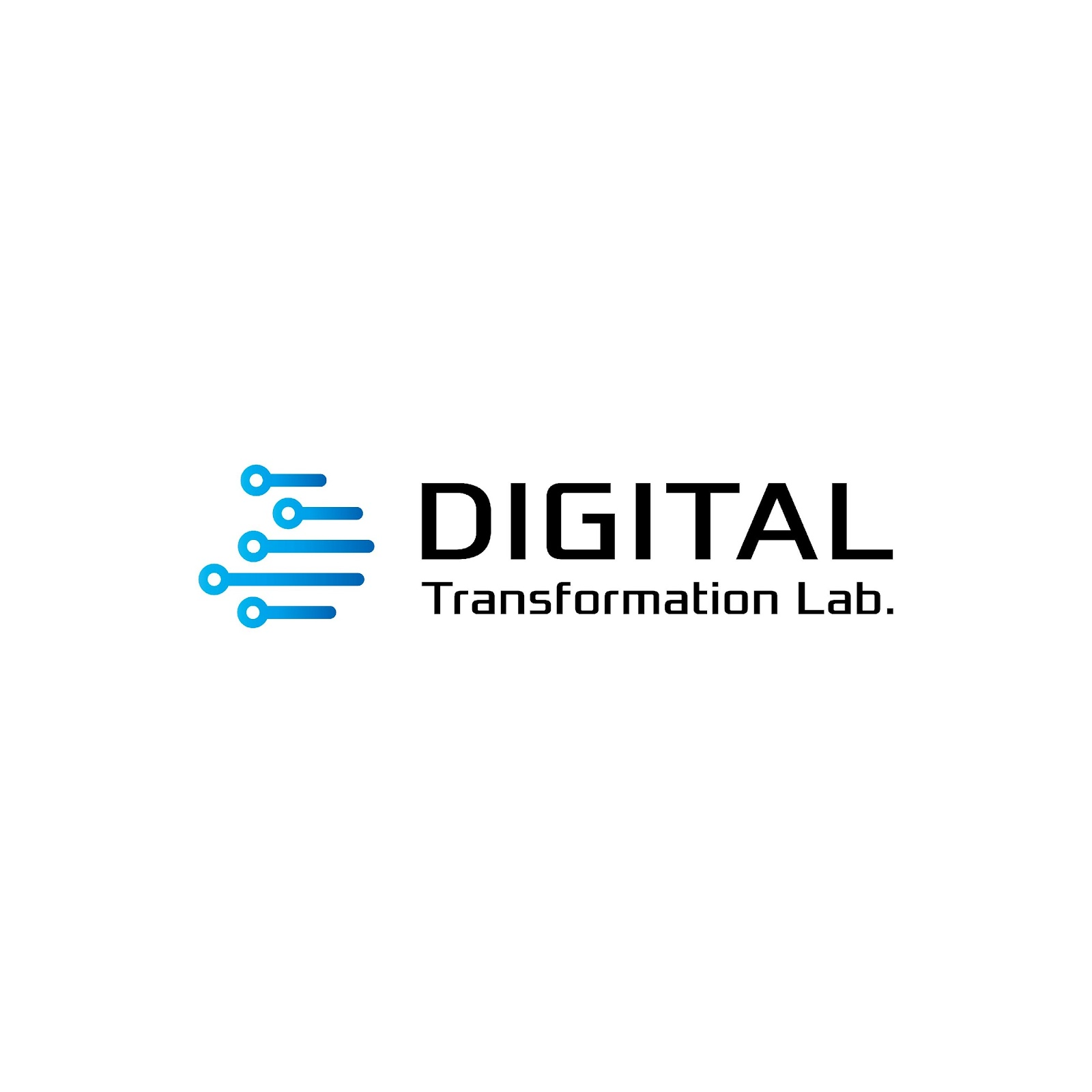 1
© 2022 Digital Transformation Lab., All rights reserved.
1.　カスタマージャーニーマップ
メッセージライン
における　購買/消費行動のカスタマージャーニー
ステージ
01
02
05
03
04
顧客
不満
満足
施策
デジタル
リアル
KPI
検討課題
2
2.　顧客接点のデザイン
メッセージライン
xxxの顧客接点の例
xxxの顧客接点のイメージ
a
xxx
世界観
f
xxx
b
xxx
e
xxx
c
xxx
d
xxx
3
3.　提供価値フレームワーク
（業界名、メッセージラインなど）
業界の提供価値の変容
顧客の実現したいこと
あるべき姿
従来
顧客が享受する価値
顧客が享受する価値
顕在的な課題
価値提供の仕組み
価値提供の仕組み
潜在的な課題
デジタル
デジタル
リアル
リアル
4
4.　打ち手フレームワーク
（業界名、メッセージラインなど）
アイデア実現に向けてとるべき打ち手
阻害要因の抽出
解消
xx
未解消
xx
未解消
解消
5
5.　プラットフォーム関係図
メッセージライン
プラットフォーム関係図
相乗xx
ユーザー
グループA
ユーザー
グループB
xx
相乗xx
相乗
xx
ユーザー
グループC
6
6.　リーンキャンバス
各手法で検討した内容を記入することにより、新規ビジネスモデルの全体像を把握しバランス調整が可能
リーンキャンバス
ソリューション
提供価値
顧客との関係
顧客
顧客が享受する価値
アクション
チャネル
収益の流れ
コスト構造
7
7.　改善からつなげる、新しい価値創造のためのDX
カイゼンDX、つなげるステップ、価値創造DXのつながり、および各ステージでの要素間の整合性を意識する
改善からつなげる、新しい価値創造のためのDX
新しい価値創造のためのDX
（中長期的価値創造）
既存事業のカイゼンDX
（足元の改善）
つなげるステップ
（中長期的価値創造への進化）
要素
顧客接点
3a)新しい顧客体験価値の実現
□リアル商品を包含したサービス提供
□顧客視点でのサービス範囲拡大
□エンゲージメント向上の仕組み化
1a)顧客データの取得
□デジタル顧客接点の創出と増加
□顧客データ取得の仕組み化
□顧客データの蓄積
2a)顧客接点の拡張
□リアル接点からのデータ取得
□リコメンドのパーソナライズ
□顧客の反応、満足度、VOCの取得
サービス
3b)サービスの差別化
□デジタルサービスのパーソナライズ
□リアル商品のパーソナライズ
□マルチサイドプラットフォーム実現
1b)サービスのデジタルシフト
□チャネル横断的な顧客データ統合
□アジャイル開発方式でサービス構築
□個人情報取扱いポリシー設計と実装
2b)サービス基盤の充実
□リアル顧客接点データの統合
□リコメンド結果の評価と改善自動化
□サービスの満足度、課題分析の仕組
業務オペレーション
3c)業務メカニズム強化
□エコシステム全体との連携
□サプライチェーンのオンデマンド化
□マスカスタマイゼーションの実現
1c)業務のデジタルシフト
□現行業務課題の解決
□定型業務の自動化
□メンテナンス容易性向上
2c)業務システムの柔軟性向上
□業務・システムのモジュール化
□設計・生産連携の自動化
□サプライチェーンのデジタル化
マネジ
メント
3d)データドリブン経営
□業務横断的データ収集
□マネジメント意思決定の仕組み化
□意思決定の透明性、精度向上
1d)ビジネスの見える化
□業務データ蓄積と分析
□KPIの定義と共有
□経営管理・事業管理でのKPI活用
2d)データを活用したマネジメント
□データ分析に基づいたサービス改善
□データ分析に基づいたビジネス判断
□データ分析に基づいた価値創造
組織
3e)価値創造の常態化
□従来の常識に囚われない組織行動
□多様な考えの傾聴と取り込み
□価値創造を支えるガバナンス変革
1e)縦割り・伝統からの脱却
□組織横断連携、PJT組成活発化
□コミュニケーションツール見直し
□デジタル、データリテラシー向上
2e)組織スキルの進化
□顧客理解の深度化
□顧客体験価値の企画力強化
□社内外コラボレーション強化
8